ADA Advisory Group Meeting #2
Tuesday, December 8, 2020	 
4:00-5:00pm
1
[Speaker Notes: Missing curb ramps at crosswalks in residential neighborhood of Sedro-Woolley at northwest corner of State and Township (near bus stop at Township and State).]
Agenda
Virtual Workshop Debrief
2020 ADA Barrier Online Survey Findings
Current Activities Update
Public Comments
Next AAG Meeting
2
Virtual Workshop Debrief
2 participants not affiliated with Project Team staff or AAG 
Barrier locations provided:
Mobile Park and Carriage Court: problematic sidewalks and curb ramps
Highway 9 north of SR-20: curb ramps without tactile pads 
Ferry Street near the old Heritage Bank: tree roots on south side of Ferry at Puget Street
State and Township: missing curb ramps and pedestrian crossings 
Bennett Street: uneven sidewalks
3
Online Surveys
28 Responses
Survey Monkey (25) 
Survey123 (3) 
General Observations
Trail design 
Maintenance/obstacle clearing
Traffic signal phasing/timing
Sidewalk barriers: cracks, lack of ramps, lack of sidewalks
Barriers in the vicinity of schools
Communication and employment
4
Public Outreach Barrier Locations map
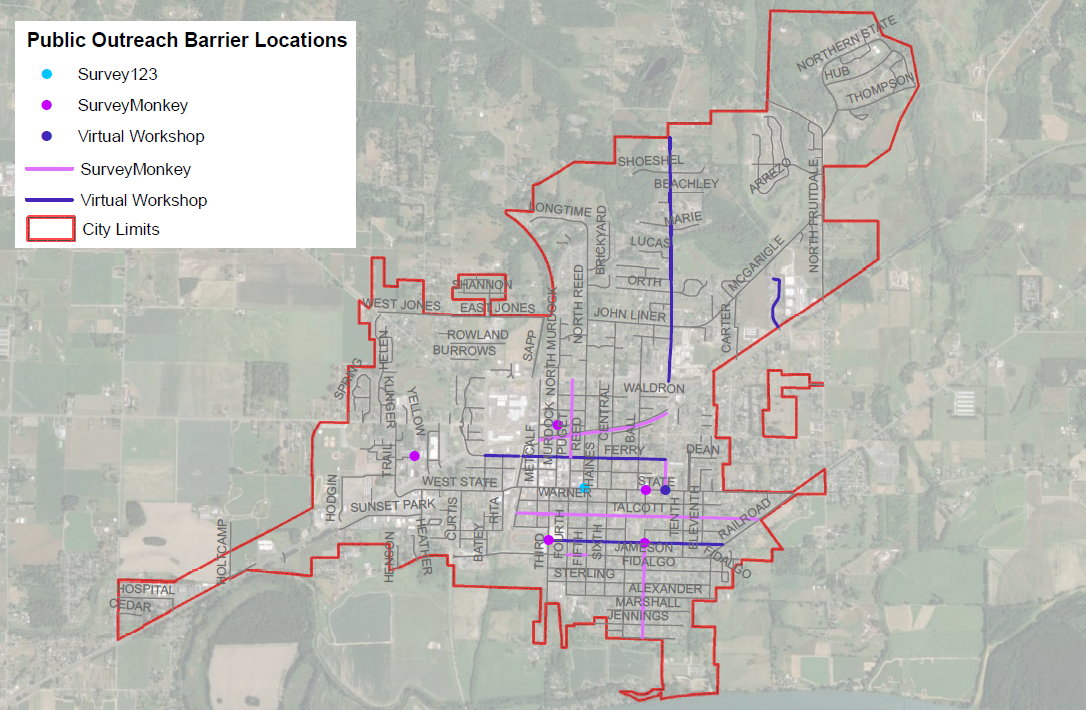 5
Public Outreach Barrier locations map with Fifty Foot TIP buffer.
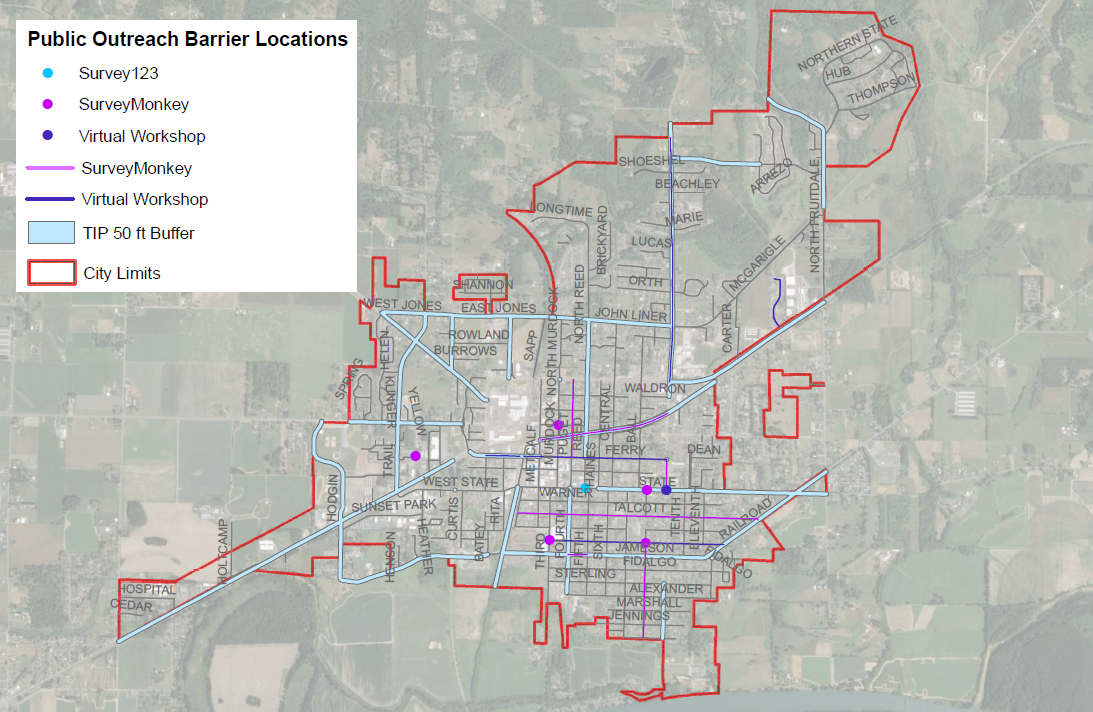 6
Top Priority Barrier Types – Ranked Comparison
7
Top Priority Locations – Ranked Comparison
8
Key Takeaways
Barriers identified were primarily in area south of SR-20 in residential areas 
Narrative responses identified barriers in proximity to schools 
State and Township intersection barriers identified by respondents on both surveys and virtual workshop
9
Current Activities
Building Facilities Evaluations
Parks and Trails Evaluations
10
Public Comments
11
Next Meeting
Tuesday, January 12, 2020 at 4pm via Zoom
12